Jurassic Art
Ceramic Creation of Dinosaur Eggs, Jurassic Park-style
Essential Question
How do we make visual conclusions based on the evidence presented?
Lesson Objectives
Explore LEARN style and formatting conventions.
Practice editing attachments using APA style and LEARN style and formatting conventions.
What is it?
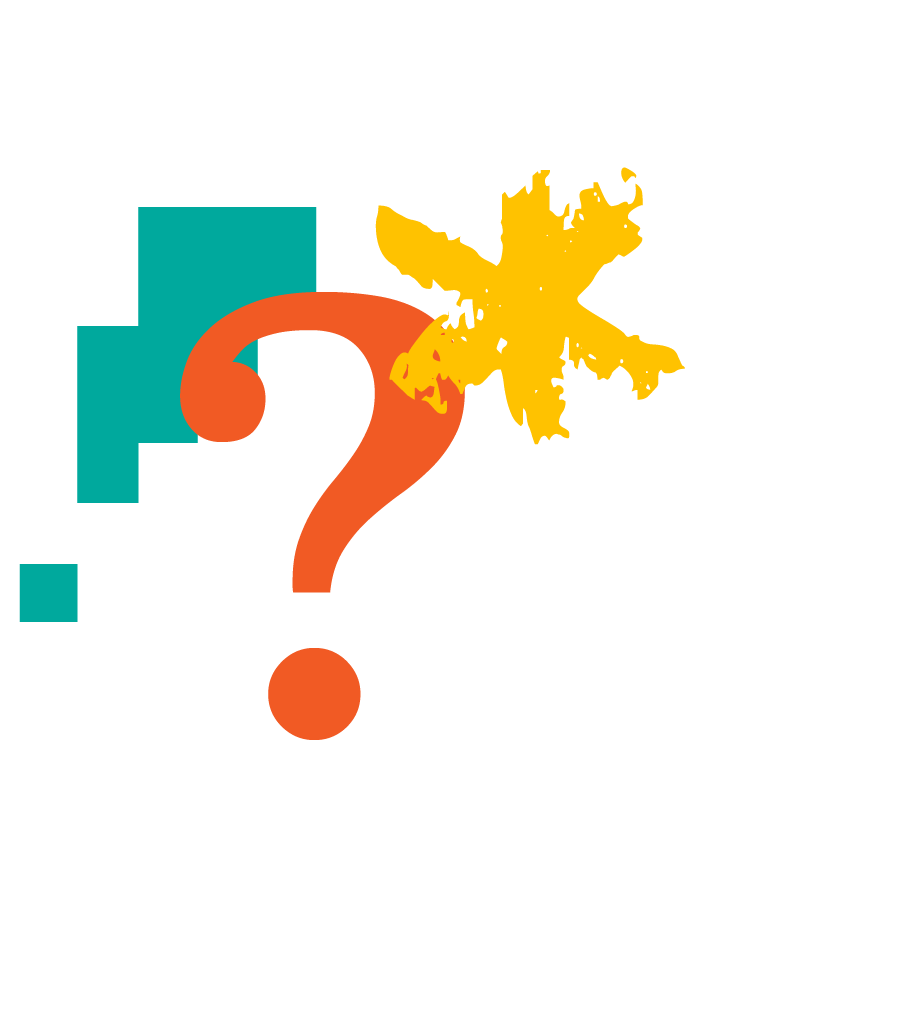 On the next slides, you’ll see the skeletons of animals or creatures known today.
Take a few moments to analyze each skeleton and guess what it is.
We’ll discuss each picture together.
Once the answer is revealed, take a moment to reflect on the following:
What surprised you about this skeleton?
What did you find most interesting about it?
What, if anything, was troubling to you about this skeleton?
[Speaker Notes: K20 Center. (n.d.). Surprising, interesting, troubling. Strategies. https://learn.k20center.ou.edu/strategy/926]
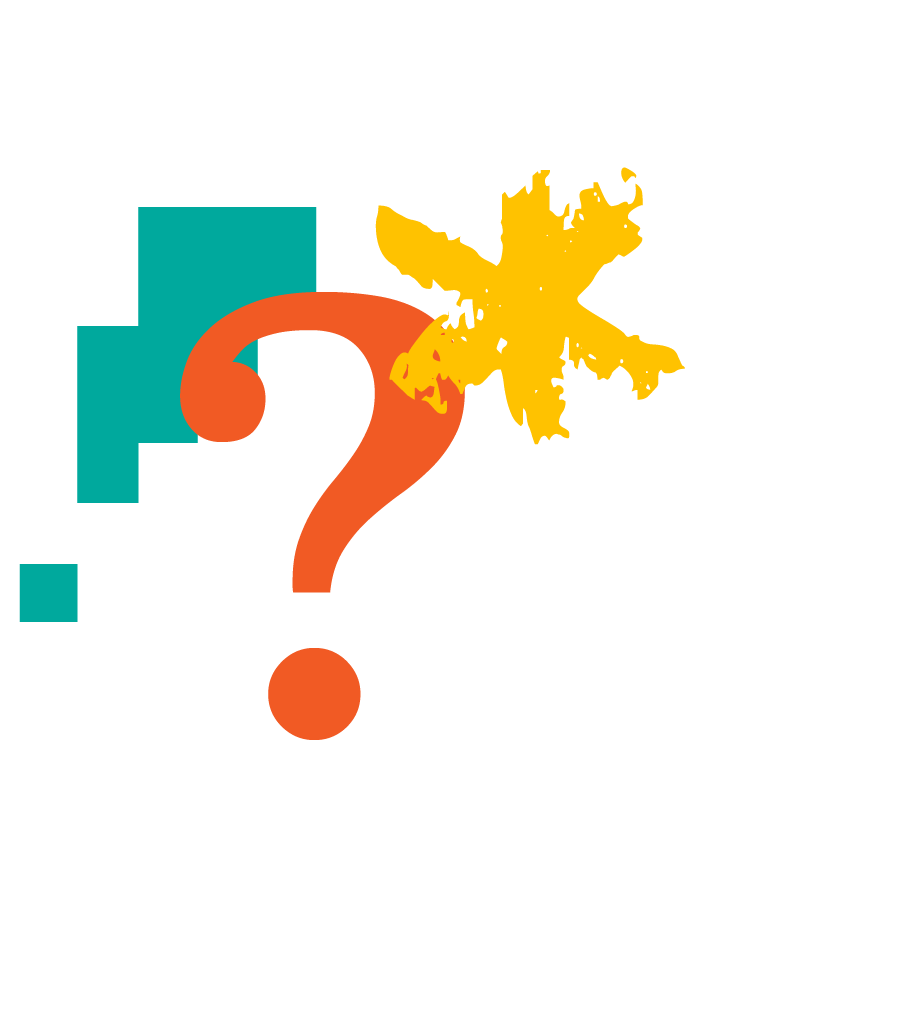 What is it?
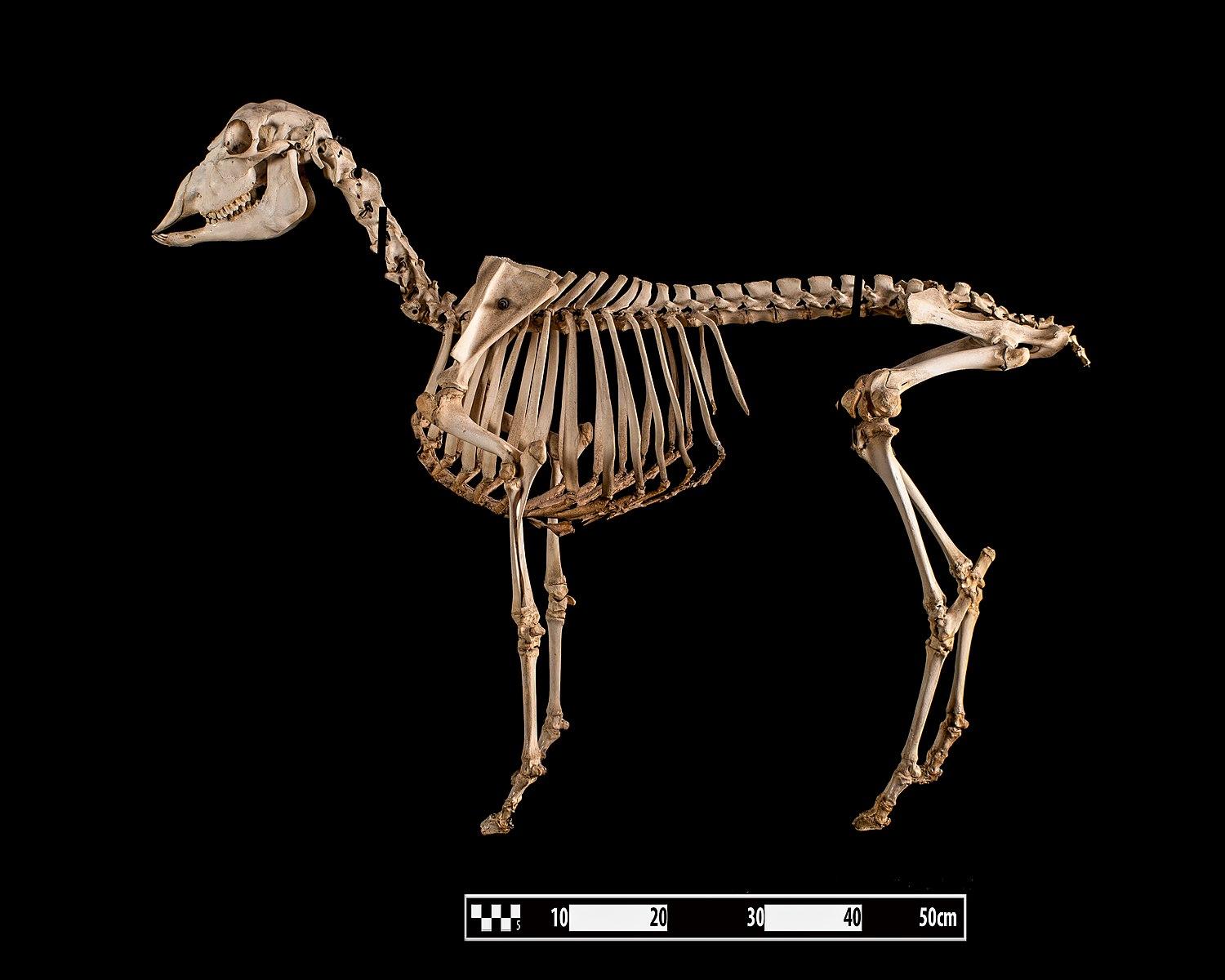 [Speaker Notes: Museum of Veterinary Anatomy (FMVZ USP). (2015, December 16). Sheep skeleton at MAV-USP [Photograph]. Wikimedia Commons. (https://commons.wikimedia.org/wiki/File:Sheep_skeleton_at_MAV-USP.jpg]
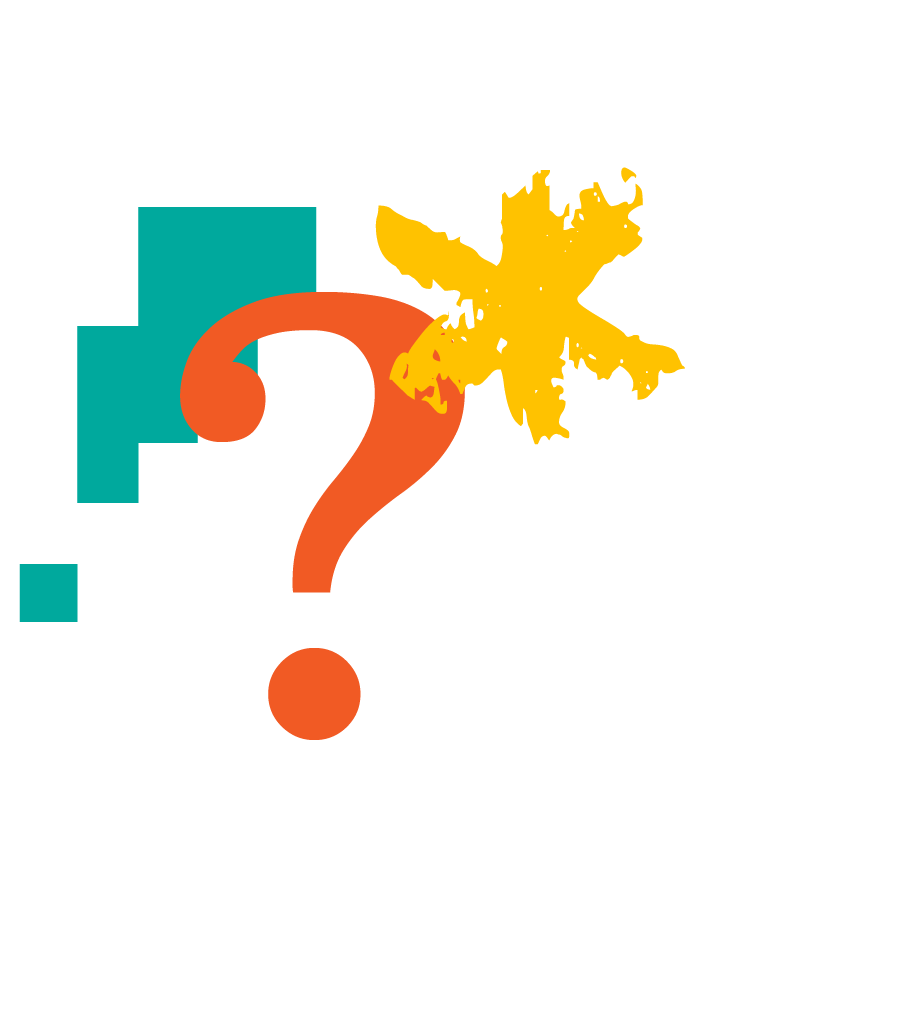 What is it?
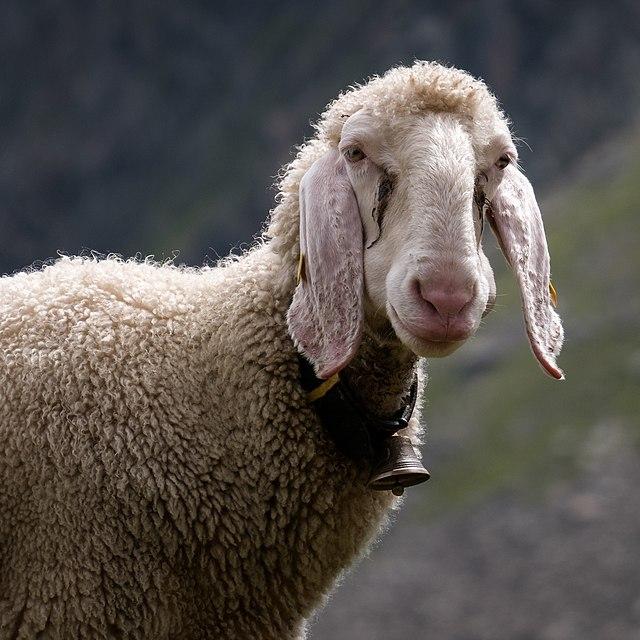 What surprised you about this skeleton?
What did you find most interesting about it?
What, if anything, was troubling to you about this skeleton?
[Speaker Notes: Answer: Sheep
Basotxerri. (2018, July 16). Stubai - Tiroler Bergschaf -BT- 01 [Photograph]. Wikimedia Commons.  https://commons.wikimedia.org/wiki/File:Stubai_-_Tiroler_Bergschaf_-BT-_01.jpg]
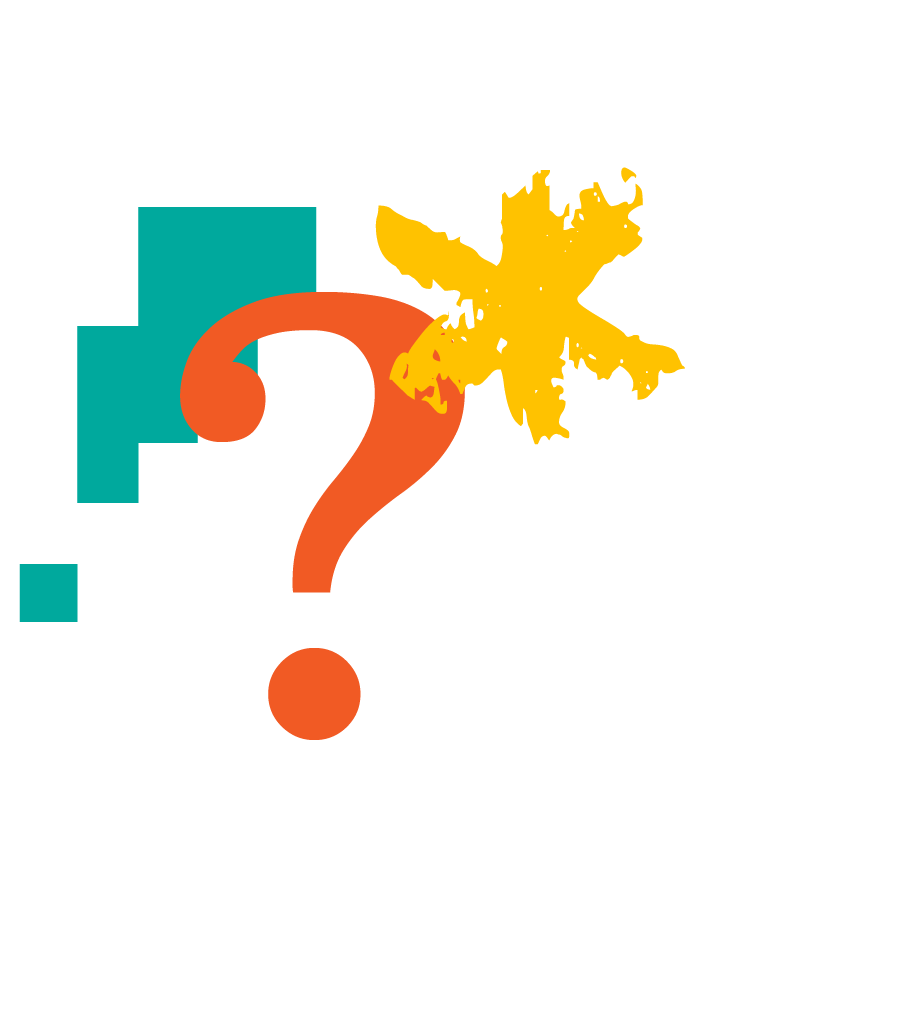 What is it?
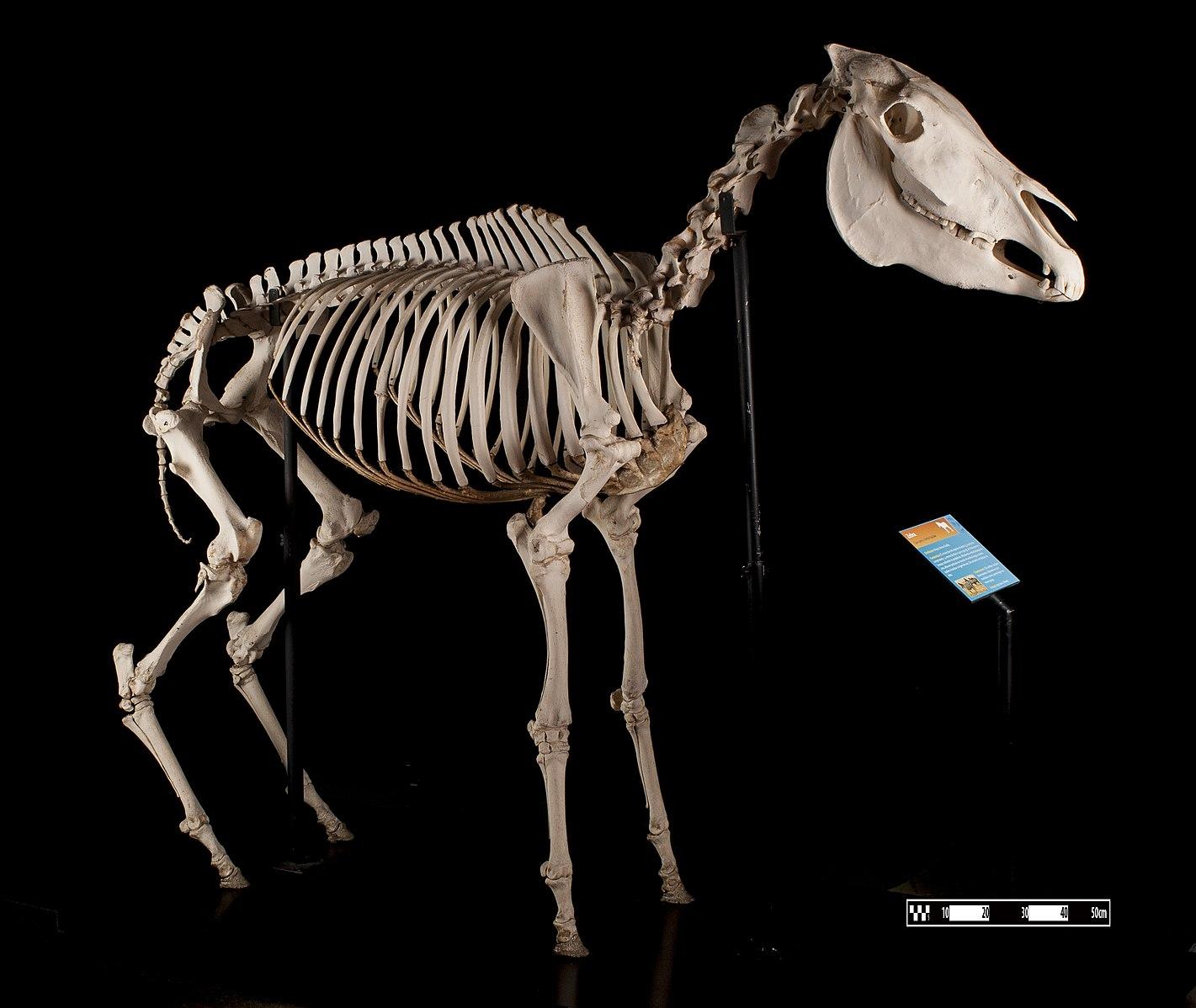 [Speaker Notes: Museum of Veterinary Anatomy (FMVZ USP). (2015, December 16). Zebra skeleton at MAV-USP [Photograph]. Wikimedia Commons. https://commons.wikimedia.org/wiki/File:Zebra_skeleton_at_MAV-USP.jpg]
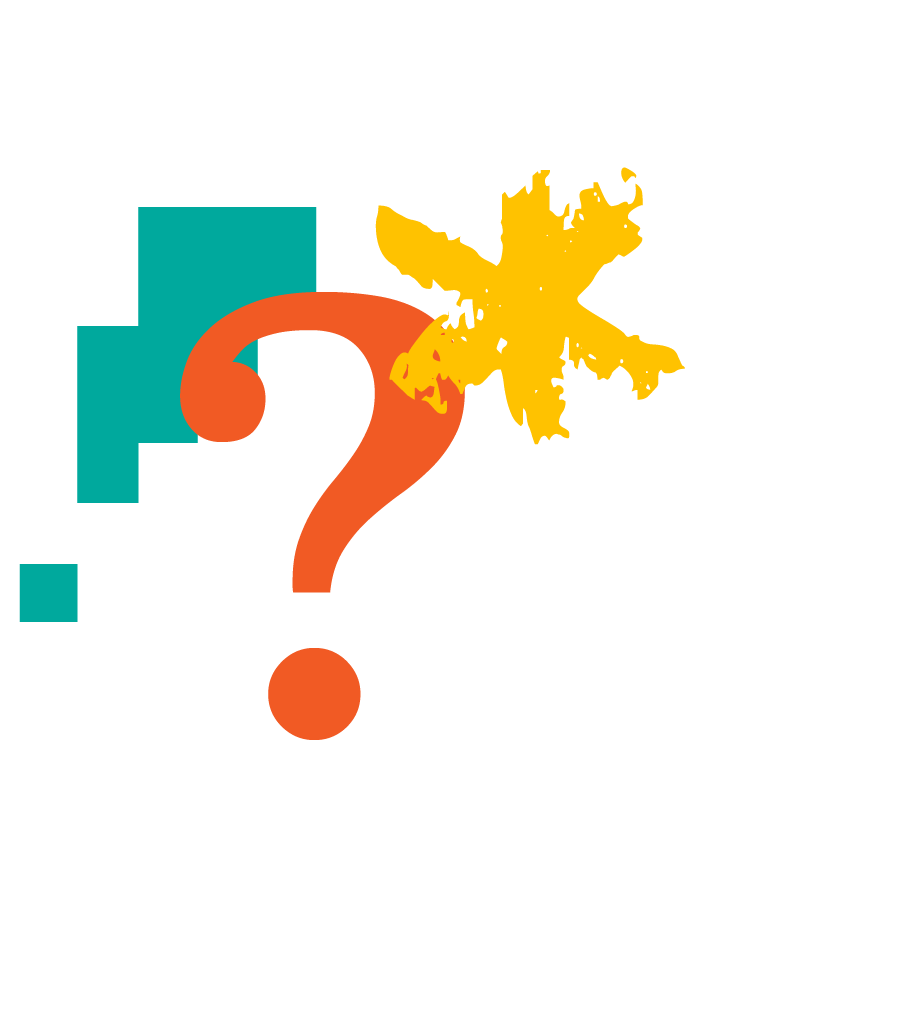 What is it?
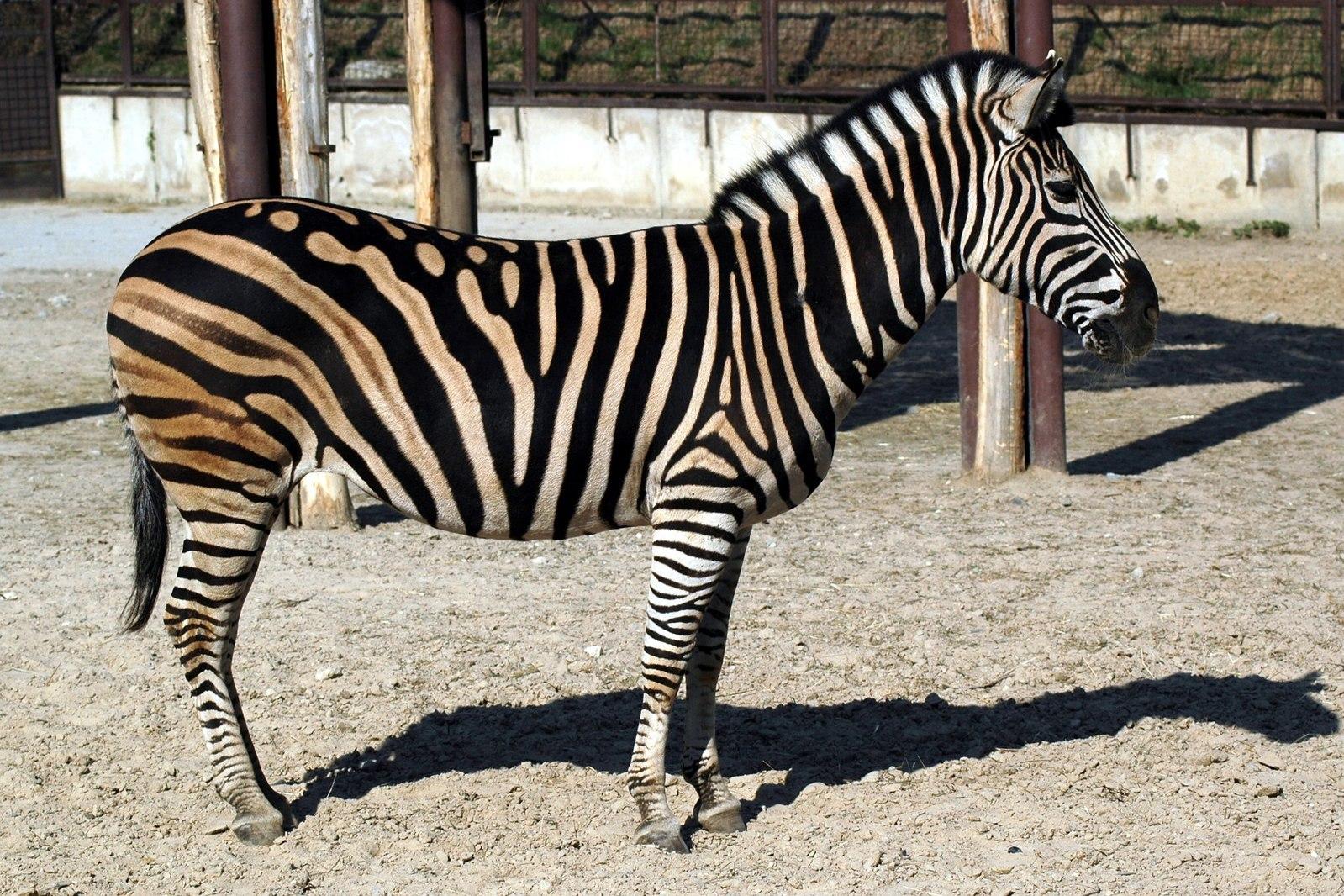 What surprised you about this skeleton?
What did you find most interesting about it?
What, if anything, was troubling to you about this skeleton?
[Speaker Notes: Answer: Zebra 
Novak, S. (2006). Zebra 02 [Photograph]. Wikimedia Commons. https://commons.wikimedia.org/wiki/File:Zebra_02.jpg]
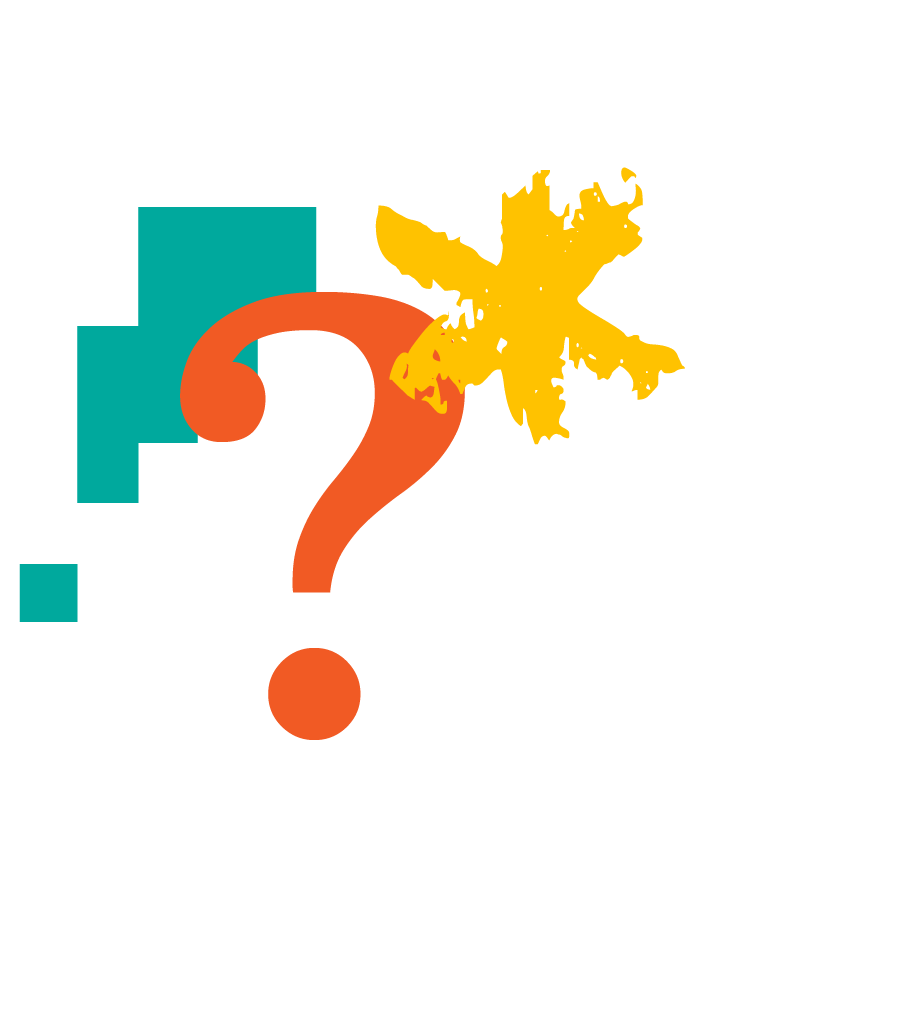 What is it?
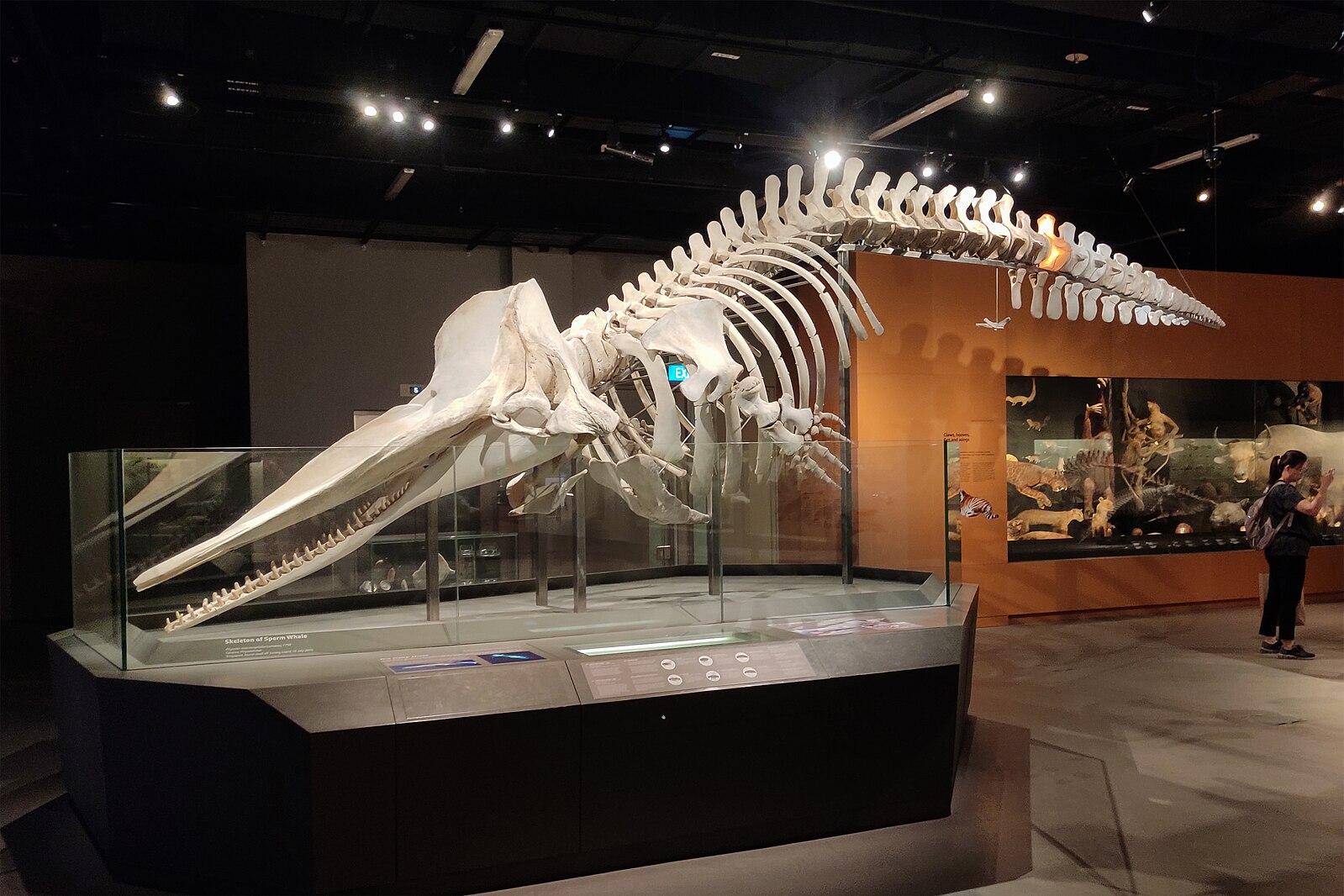 [Speaker Notes: Reeyad, M. (2023, August 22). Skeleton of sperm whale (Physeter macrocephalus), Lee Kong Chian Natural History Museum [Photograph]. Wikimedia Commons.  https://commons.wikimedia.org/wiki/File:Skeleton_of_Sperm_Whale_(Physeter_macrocephalus),_Lee_Kong_Chian_Natural_History_Museum_(105036).jpg]
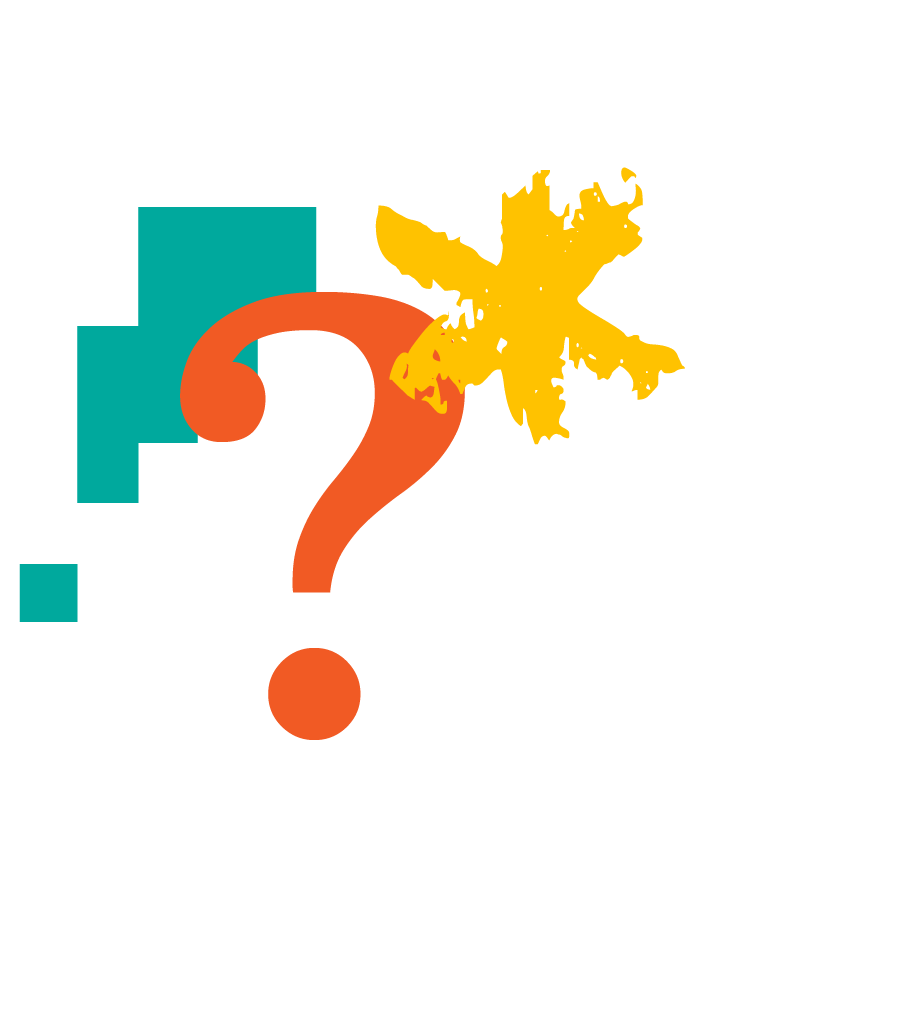 What is it?
What surprised you about this skeleton?
What did you find most interesting about it?
What, if anything, was troubling to you about this skeleton?
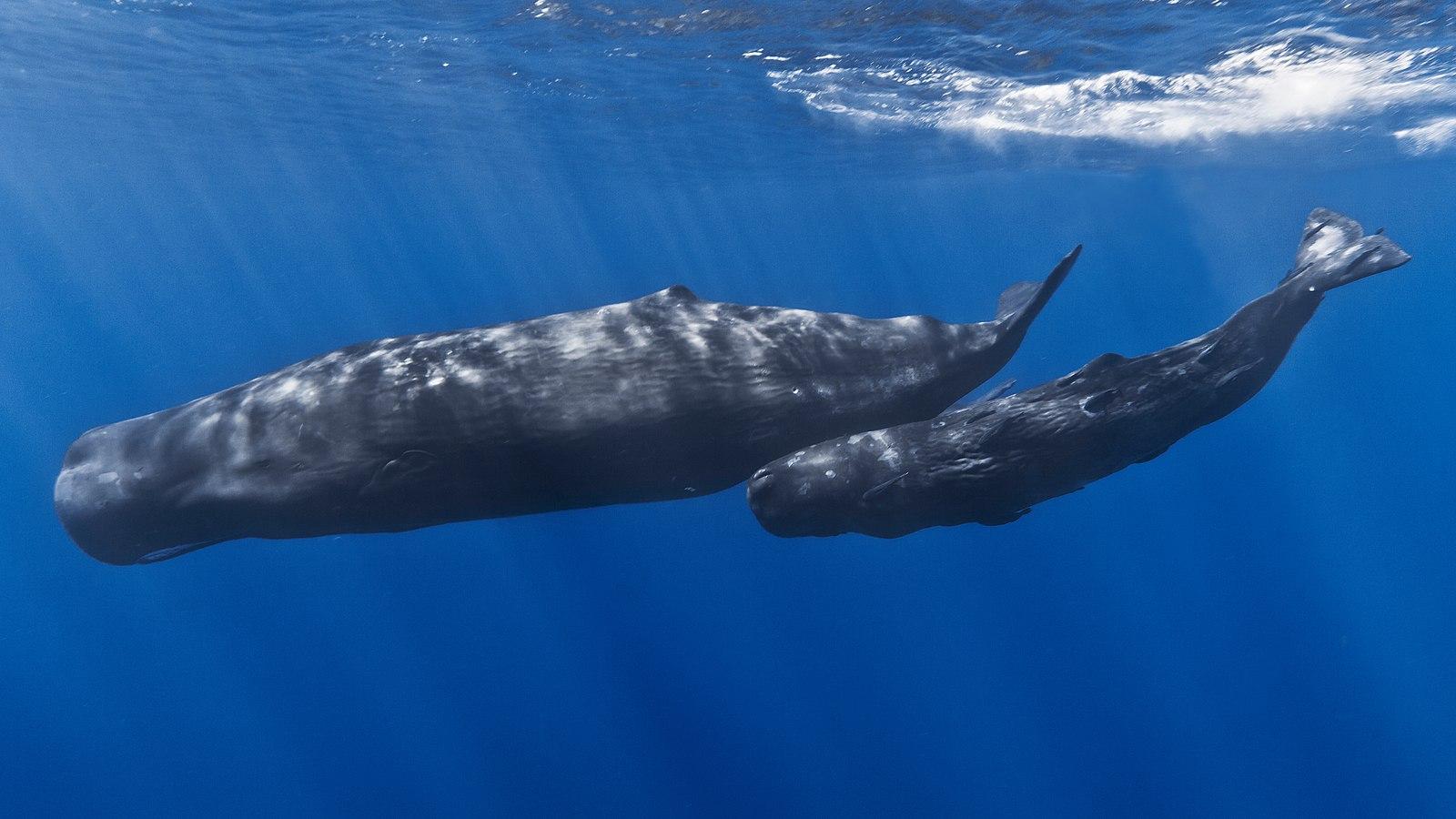 [Speaker Notes: Answer: Sperm Whale
Barathieu, G. (2013, January 26). Mother and baby sperm whale [Photograph]. Wikimedia Commons.  https://commons.wikimedia.org/wiki/File:Mother_and_baby_sperm_whale.jpg]
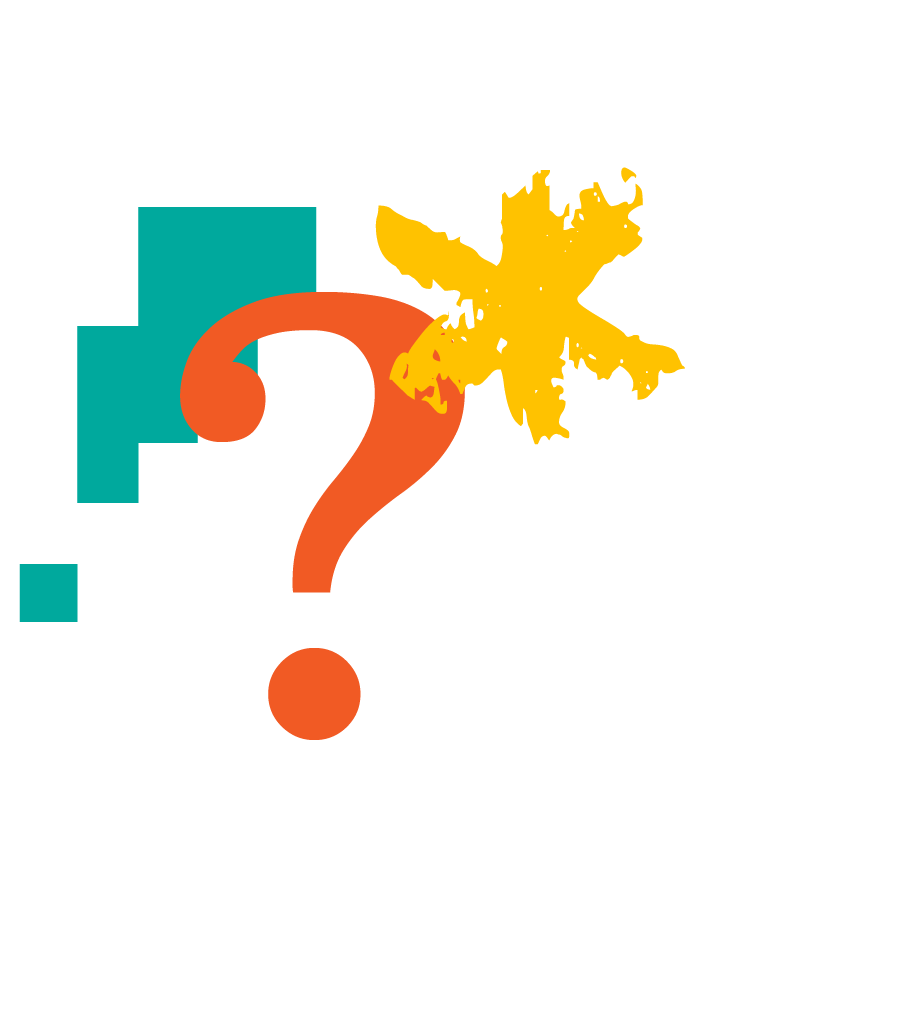 What is it?
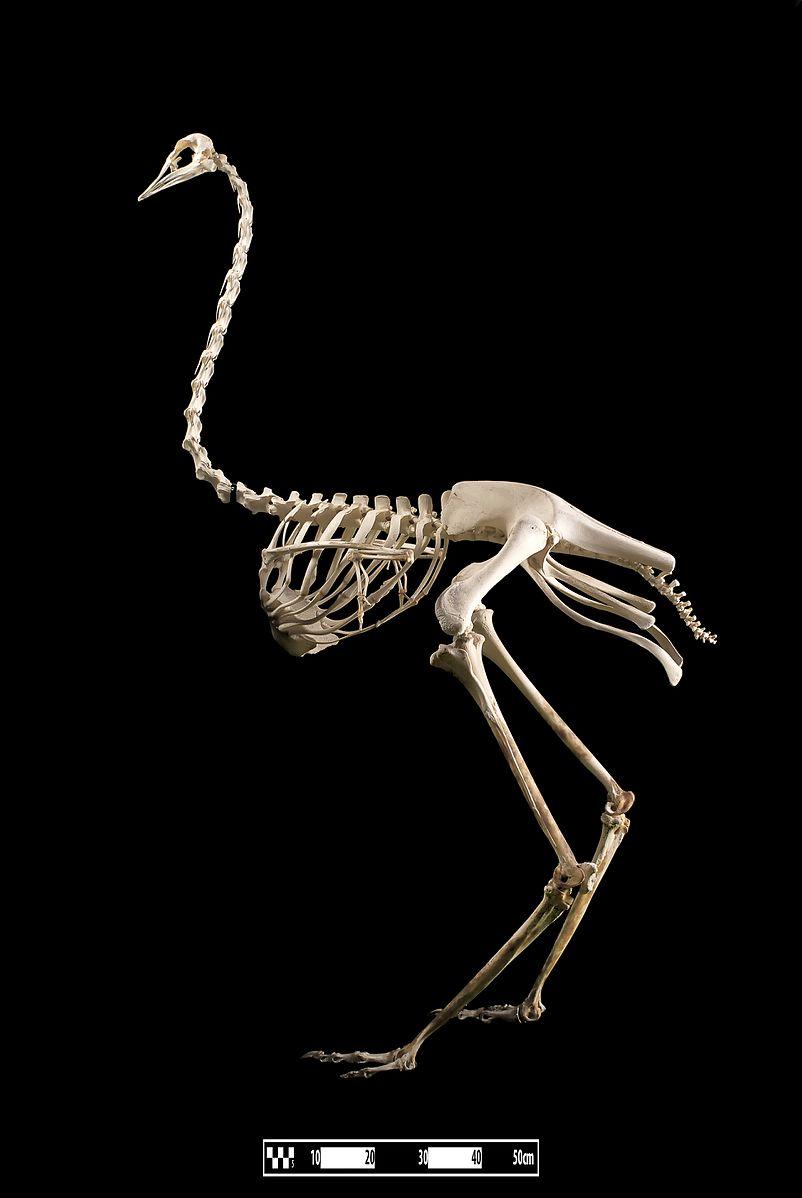 [Speaker Notes: Museum of Veterinary Anatomy (FMVZ USP). (2016, June 20). Avestruz alta [Photograph]. Wikimedia Commons. https://commons.wikimedia.org/wiki/File:Avestruz_alta.jpg]
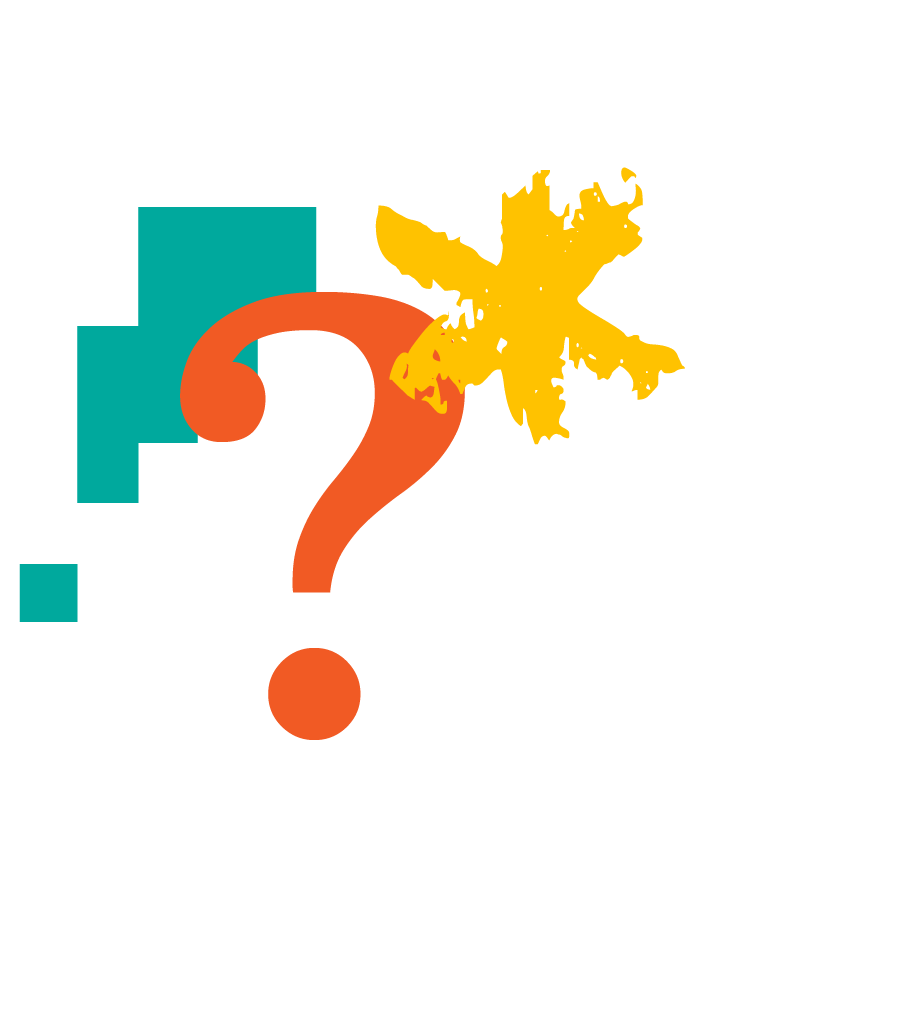 What is it?
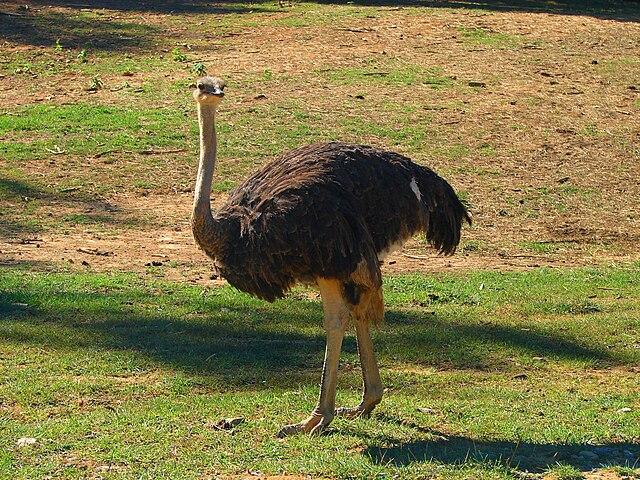 What surprised you about this skeleton?
What did you find most interesting about it?
What, if anything, was troubling to you about this skeleton?
[Speaker Notes: Answer: Ostrich
Jyothis at Malayalam Wikipedia. (2007, October 30). Ostrich in safari [Photograph]. Wikimedia Commons. (https://commons.wikimedia.org/wiki/File:Ostrich_in_safari.jpg]
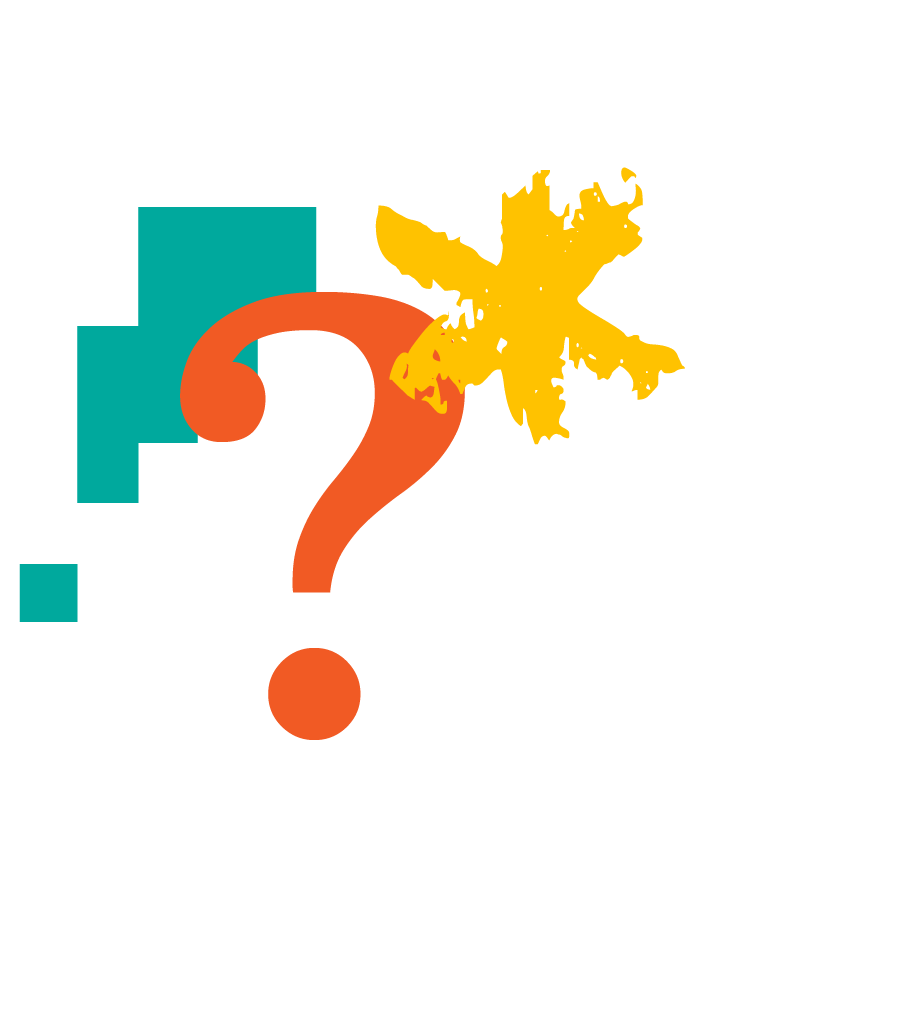 What is it?
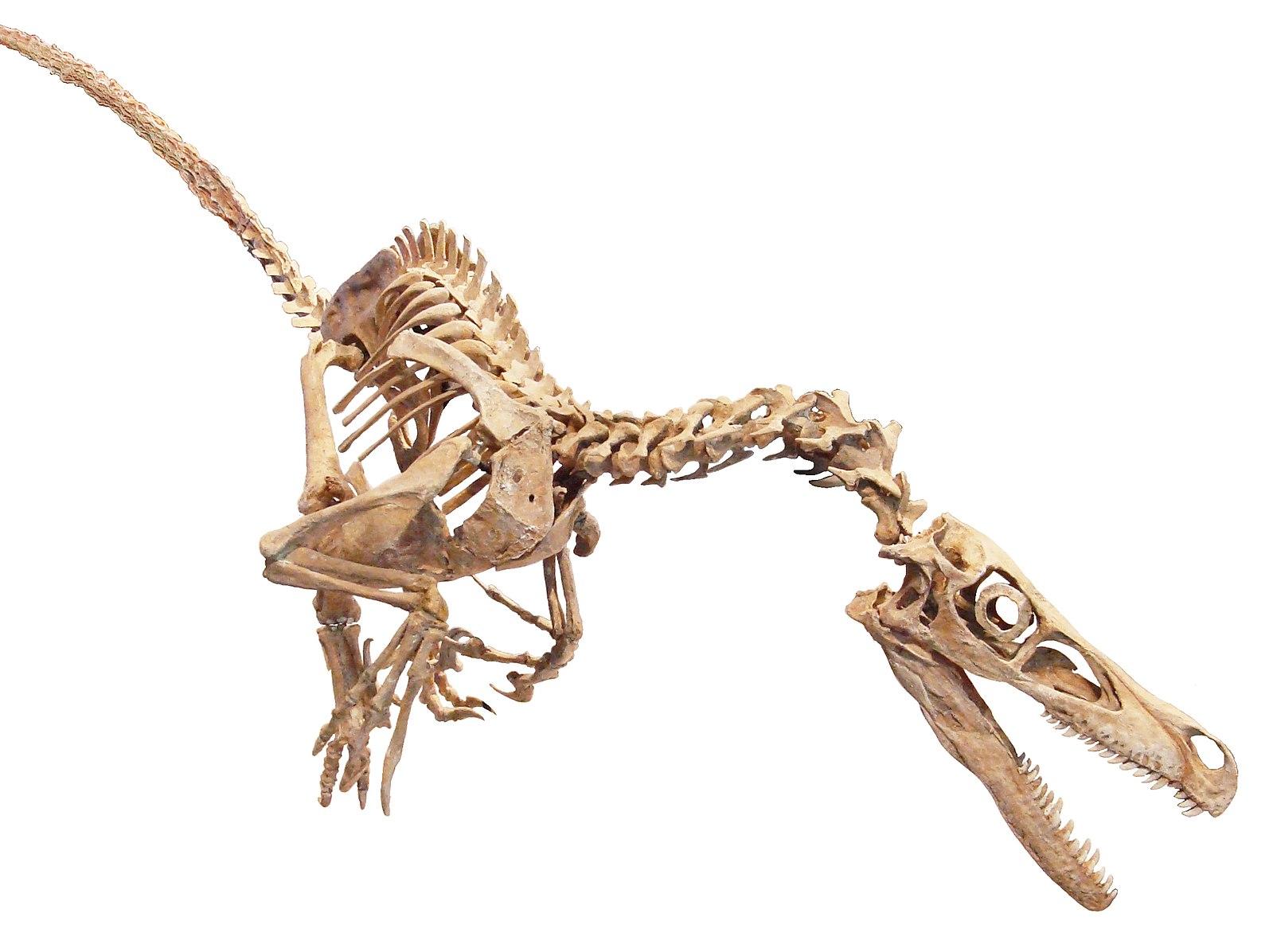 [Speaker Notes: Vázquez, E. S. (2022, July 13). Velociraptor skeleton white background [Photograph]. Wikimedia Commons. https://commons.wikimedia.org/wiki/File:Velociraptor_skeleton_white_background.jpg]
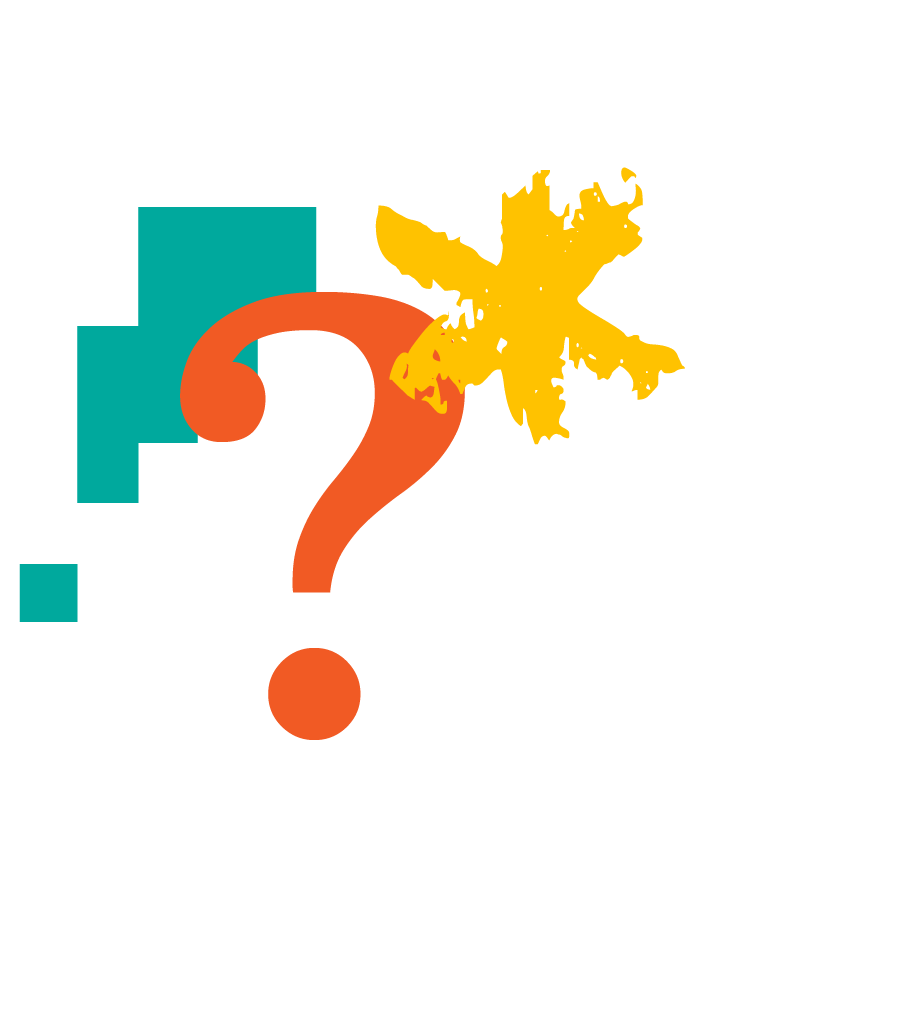 What is it?
What surprised you about this skeleton?
What did you find most interesting about it?
What, if anything, was troubling to you about this skeleton?
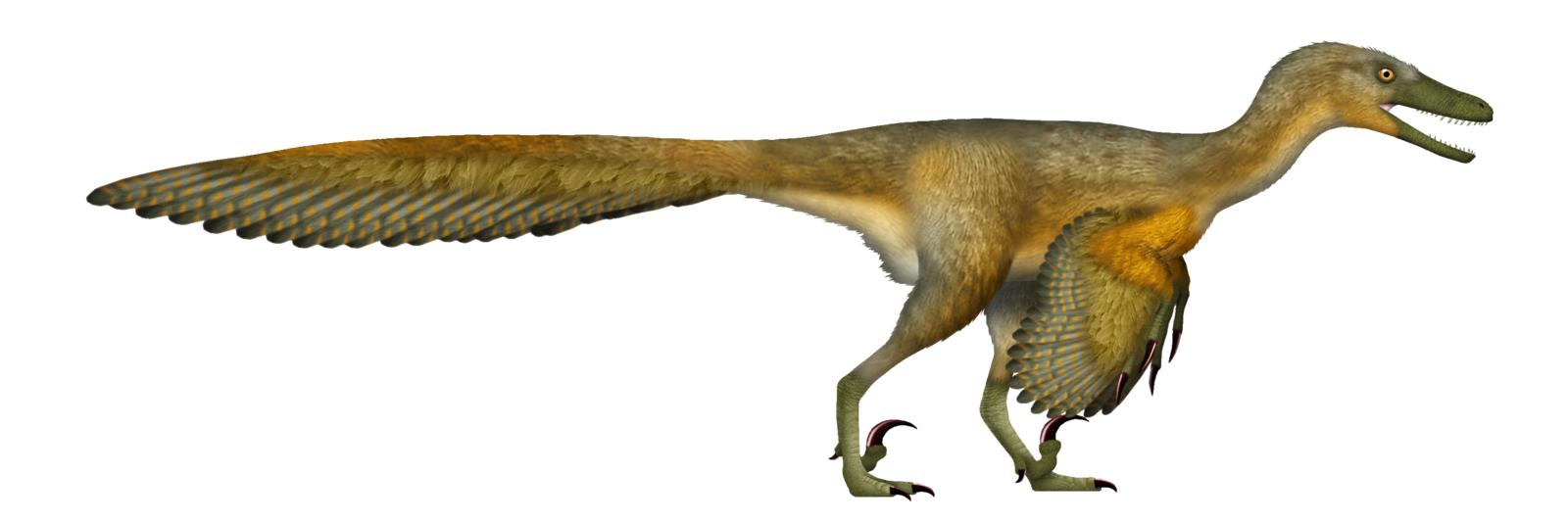 [Speaker Notes: Answer: Velociraptor
UnexpectedDinoLesson. (2024, August 11). Velociraptor UDL [Photograph]. Wikimedia Commons. https://commons.wikimedia.org/wiki/File:Velociraptor_UDL.png]
How Scientists Solved this Dinosaur Puzzle
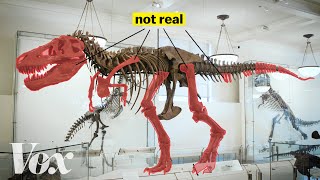 [Speaker Notes: https://www.youtube.com/watch?v=oPPJ7GGDyAw]
PaleoArt - New Visions of Ancient Creatures
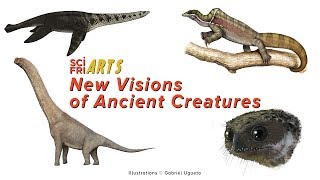 [Speaker Notes: https://www.youtube.com/watch?v=t5NIua_Dveo]
Let’s Discuss
Were paleontologists lucky when it came to their tyrannosaurus rex reconstruction guesswork, or smart?
How has technology changed the guesswork?
Do you agree with the practice of “filling in the blanks” for exhibits?
Sketch It
Choose a dinosaur model to sketch.
Start with a basic shape, then fill in details.
Sketch your model from as many different angles as you can in the given amount of time.
Don’t be afraid to add your own interpretation to their appearance!
Choose a Dinosaur
Claim, Evidence, Reasoning
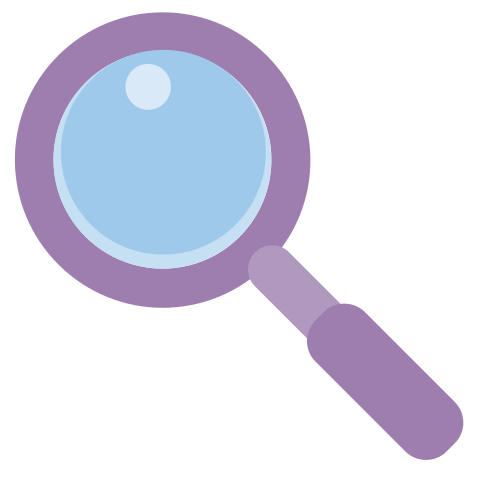 Question: "How do paleontologists and paleoartists determine what a dinosaur looked like?"
Focusing on the dinosaur you have chosen, complete the CER:
Make a CLAIM by answering the research question.
Research your dinosaur to gather EVIDENCE in support of your claim.
Explain your REASONING by forming a conclusion based on your research.
[Speaker Notes: K20 Center. (n.d.). Claim, evidence, reasoning (CER). Strategies. https://learn.k20center.ou.edu/strategy/156]
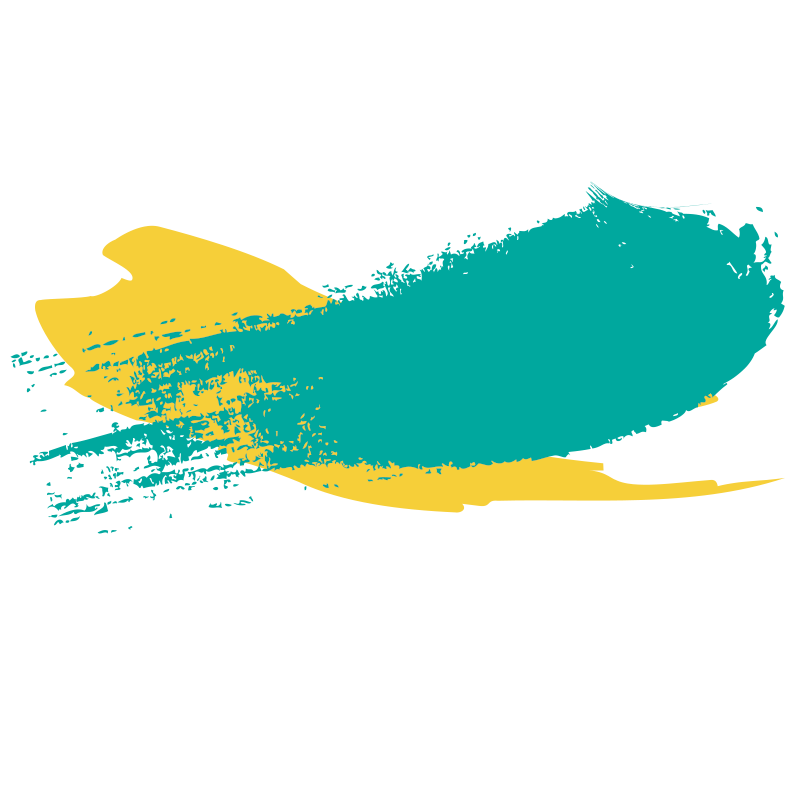 Create Your Infographic
Using your collected research, create an infographic about your chosen dinosaur. 
Go to Canva.com and log in or sign up.
Choose an infographic template to use.
Use the Dinosaur Infographic Rubric as a guide while creating your infographic.
[Speaker Notes: K20 Center. (n.d.). Canva. Tech tools. https://learn.k20center.ou.edu/tech-tool/612]
Sketch It, Again.
Now that you have thoroughly researched your chosen dinosaur, use your graphic organizer to sketch the different perspectives and parts of your dinosaur.
Be thorough and take your time.
Remember that these sketches will be displayed with your infographic and sculpture.
Time to Sculpt!
Using the sketches on your graphic organizer as a guide, sculpt a baby version of your dinosaur and its egg. 
Make sure to use your Dinosaur Sculpture Rubric and your gathered research as a reference while you work.
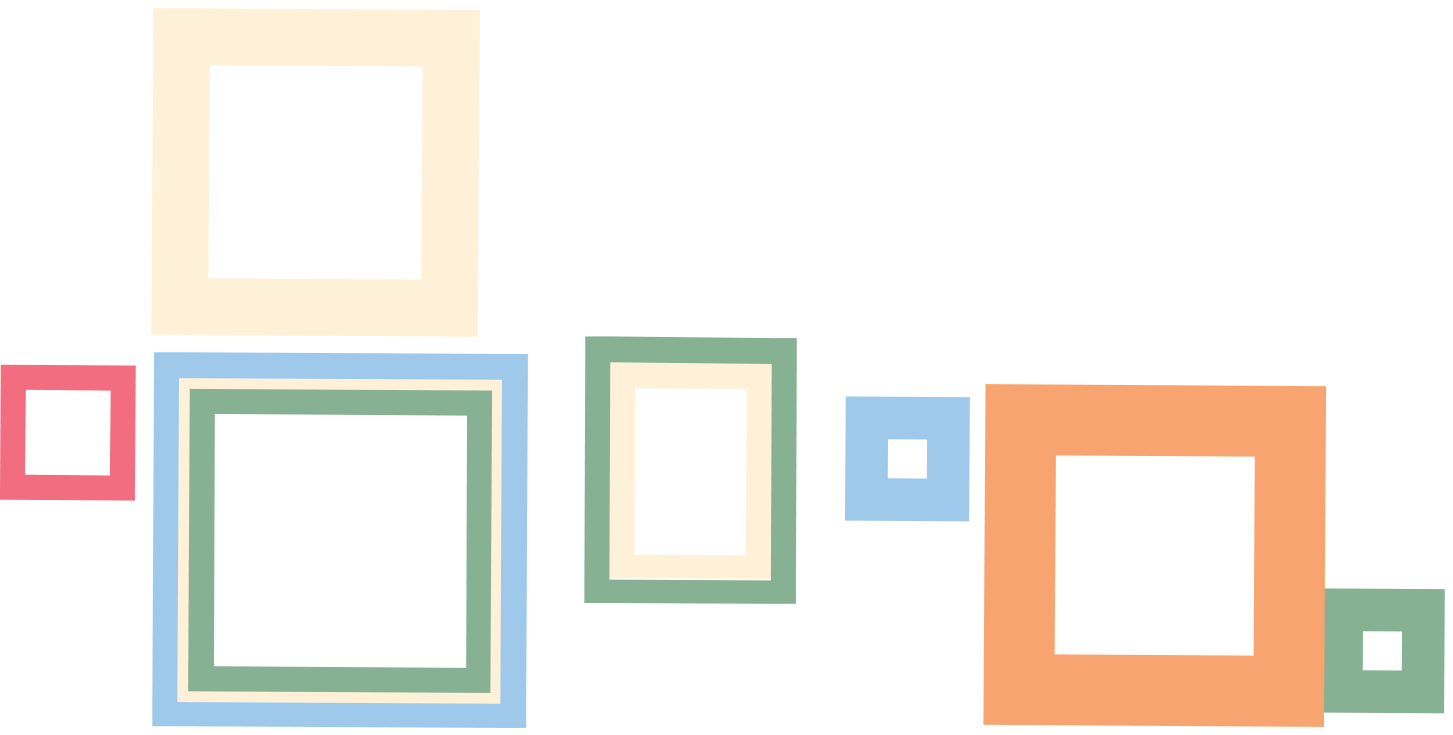 Show Off Your Work
Set up your sculpture, infographic, and sketches for display.
With your partner, walk around the room and observe your classmates’ work. 
Take time to discuss each display with your partner.
[Speaker Notes: K20 Center. (n.d.). Gallery walk/carousel. Strategies. https://learn.k20center.ou.edu/strategy/118]
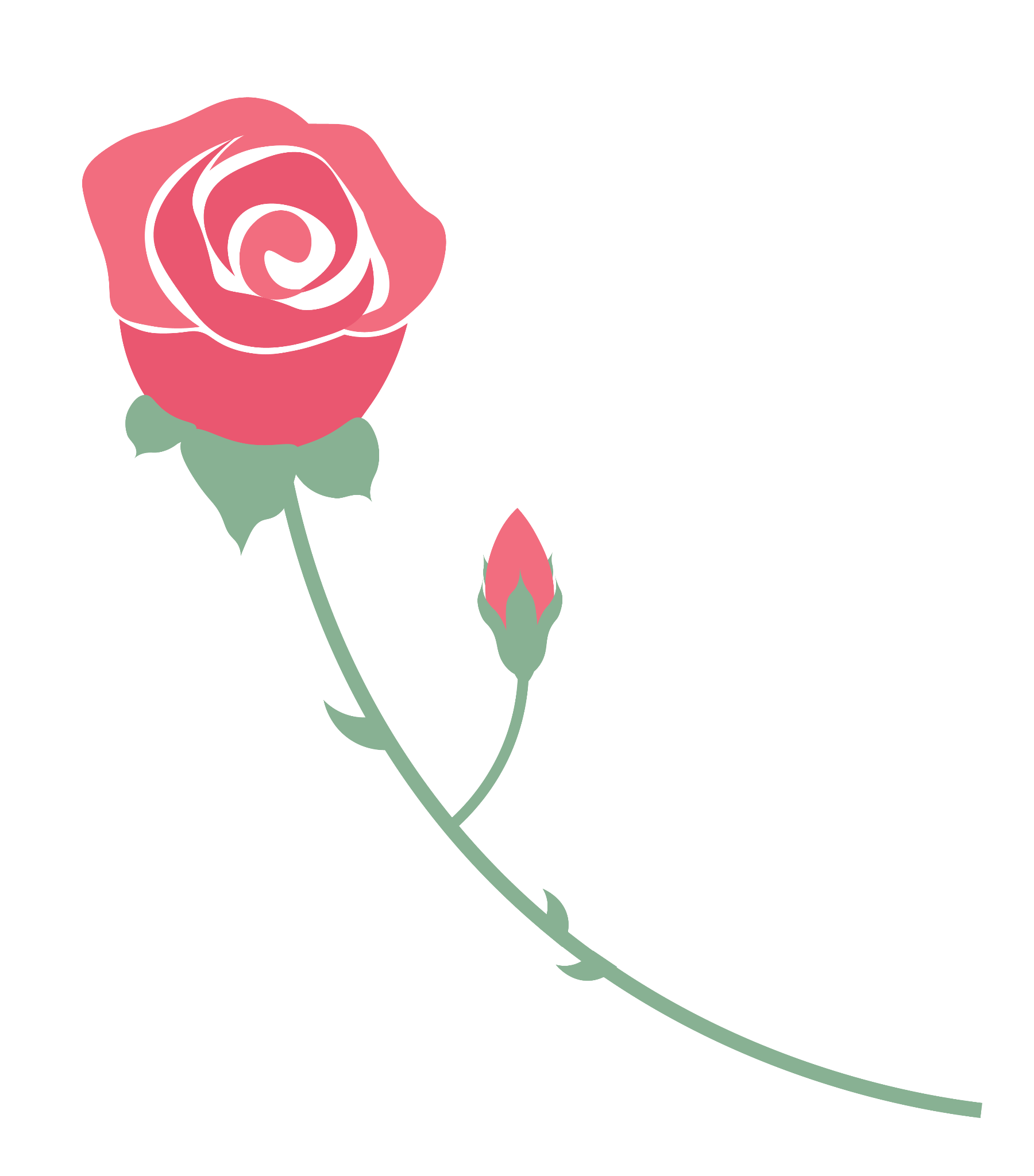 Rose, Bud and Thorn
As you reflect on the work you have done, answer the following questions on a sheet of paper:
Rose: What are you most proud of accomplishing during this project?
Bud: What real world connections do you see between science and art after completing this project?
Thorn: What struggles did you encounter during this project?
[Speaker Notes: K20 Center. (n.d.). Rose, Bud and Thorn. Strategy. https://learn.k20center.ou.edu/strategy/2224]